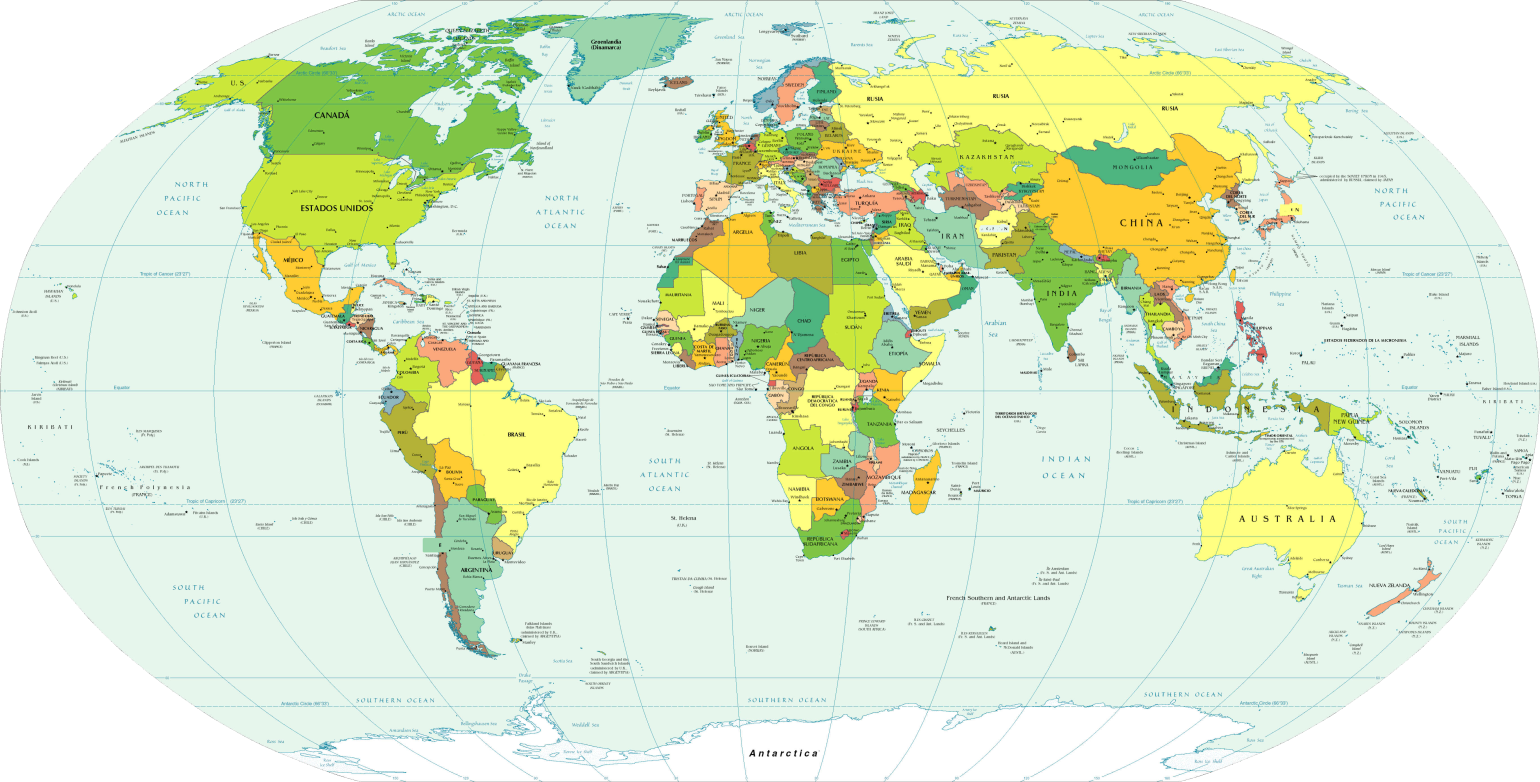 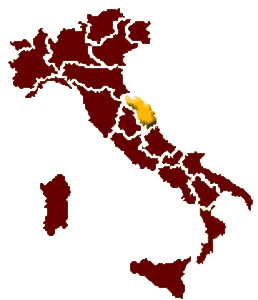 EXPORT DELLA REGIONE MARCHE – III trimestre 2022
Elaborazioni di dicembre 2022
Nel terzo trimestre 2022, si stima una crescita congiunturale (variazione rispetto al trimestre precedente) calcolata su dati destagionalizzati (*) delle esportazioni per quasi tutte le ripartizioni territoriali: +3,9% per il Centro, +2,0% per il Nord-ovest e +1,8% per il Nord-est. Una contenuta flessione si rileva per il Sud e Isole (-0,6%).

 (*) I modelli di destagionalizzazione utilizzati per i dati territoriali sono differenti da quelli impiegati per i dati nazionali, pertanto le stime prodotte per ripartizioni territoriali non sono necessariamente coerenti, anche se ponderate, con le stime prodotte a livello nazionale.

Nel periodo gennaio-settembre 2022, sempre in Italia, la crescita su base annua dell’export è molto sostenuta (+21,2%) e diffusa a livello territoriale, seppure con intensità diverse: l’aumento delle esportazioni è molto elevato per le Isole (+69,2%), intorno alla media nazionale per il Centro (+23,9%) e il Nord-ovest (+20,2%), relativamente più contenuto per il Nord-est (+17,7%) e il Sud (+15,3%). 	
Nei primi nove mesi dell’anno, tutte le regioni italiane registrano incrementi delle esportazioni, a eccezione del Molise (-12,9%); i più marcati per Marche (+89,4%), Sardegna (+73,9%) e Sicilia (+66,7%).
ExportIII trimestre 2022
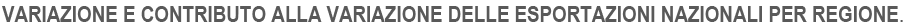 Gennaio – settembre 2022, contributi alla variazione in punti percentuali e variazioni percentuali tendenziali
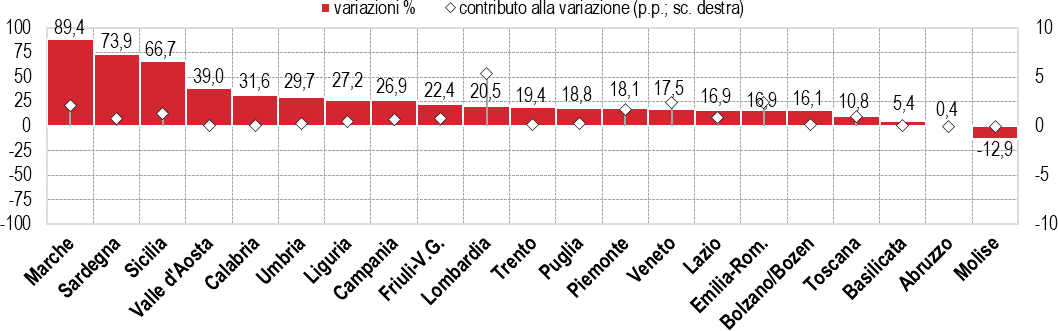 Fonte:  ISTAT – 12 dicembre 2022
ExportIII trimestre 2022
(*) dati provvisori al 12 dicembre 2022
Fonte:  ISTAT – 12 dicembre 2022
Export Marche: settori III trimestre 2022
Fonte: ISTAT – 12 dicembre 2022
Export Marche: quote settoriali III trimestre 2022
Fonte: ISTAT – 12 dicembre 2022
Export Marche: principali destinazioniIII trimestre 2022
A partire dai dati di febbraio 2020, con l'uscita del Regno Unito dall'Unione Europea, l'Istat avvia la pubblicazione su Coeweb dei dati relativi alle aree Ue27 post-Brexit ed Extra Ue27 post-Brexit. Le serie storiche per le due nuove aree sono state ricostruite per rendere coerenti i confronti temporali e sono rese disponibili ove previsto dal piano della diffusione.
Fonte: ISTAT – 12 dicembre 2022
Export Marche: variazioni provinciali III trimestre 2022
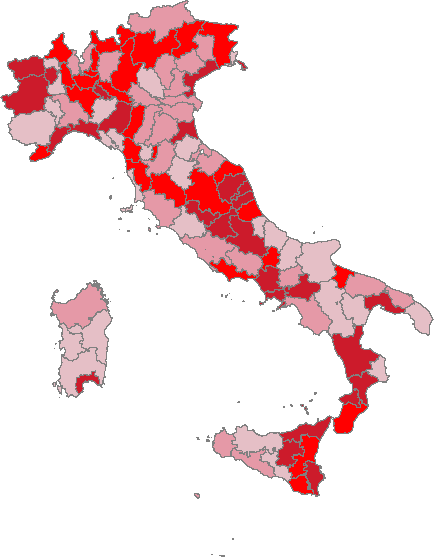 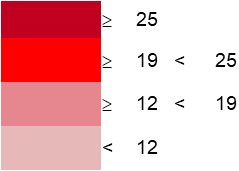 Fonte: ISTAT – 12 dicembre 2022
Fonte dei dati import export : ISTAT – COEWEB
I dati del 2022 sono provvisori
Sulla base della classificazione ATECO 2007 i settori sono stati così individuati :
REGIONE MARCHE
Settore Controllo di Gestione e Sistemi Statistici
Via Gentile da Fabriano,2/4 – 60125 Ancona
Tel. 071/806.4470 Fax. 071/806.4480sito web  statistica.regione.marche.ite-mail: settore.controllogestionesis@regione.marche.it

Elaborazioni a cura di Lucia Fraboni